Introduction
Information management and security 
UFCFHU-30-2

Level 5

30 Credits
Information management and security Week 1
Intro
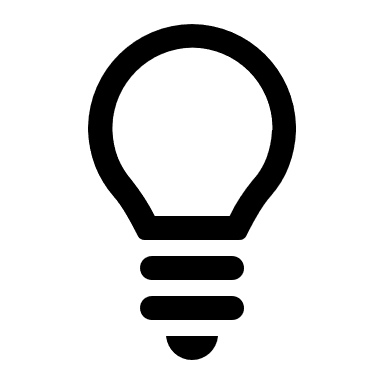 Monday
01
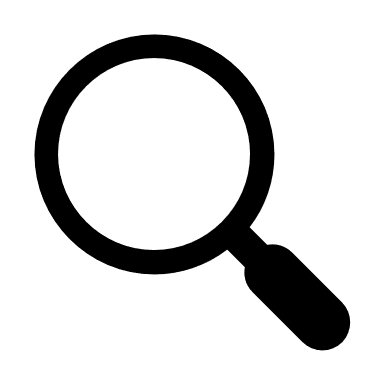 02
Wednesday
03
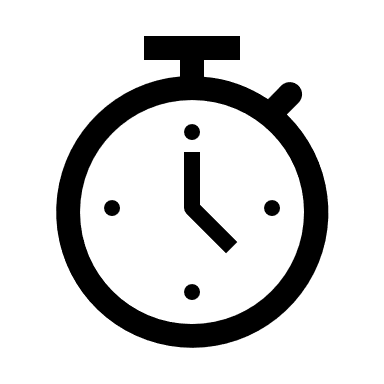 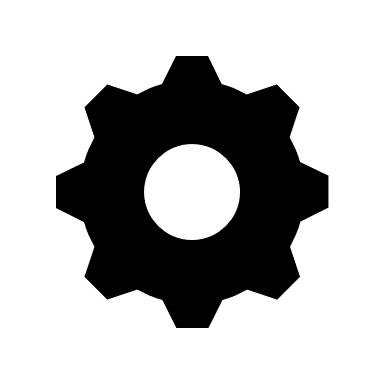 04
Tuesday
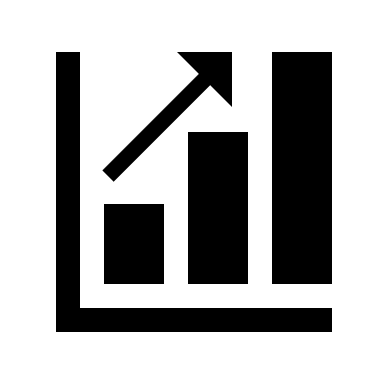 05
06
Thursday
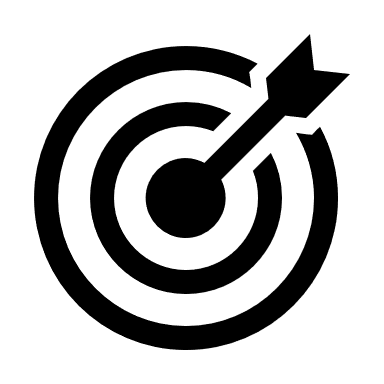 Friday
Today
Today we will split the day into two.
In the morning, you will each take a turn to present your infosec presentations.
In the afternoon, we will turn our attention to one-to-one interviews, where you will interview one another.
One person will play the InfoSec manager, the other will play an auditor and question the InfoSec Manager for 5 minutes then swap.
Scenarios
Each of you will approach your work this week from the perspective of a CISO for a specific organisation or type of organisation, which I will give you
Scenarios
Your first task which you will work on is to write a description of your organisation – try to bring the scenario to life and make it as realistic as possible.  In other words, create a backstory. 
Tell us about your imaginary organisation
Size
Location
Staff numbers
Imagine you are writing a Wikipedia entry for your org – what would be in it?
Create your wiki entry in a word document to refer back to later 
During the week, you will use your document to help you create an Information Security Plan for your organisation.
We will review several examples InfoSec plans to give you an idea of what to aim for. 
Alongside your InfoSec Plan, you will produce a 30 minute presentation which you will deliver to the class on Friday
We will then discuss the next part of the task… 😉
Who’s doing what
Homework
For the first Monday back…
Create a presentation, 30 minutes in total about subject(s) that you are passionate about. 
Try to get your enthusiasm for your subject out in your presentation

Write a brief (5oo – 750 words) reflective report on how your InfoSec presentation went
What went well
What could be improved
We will review them together

And…
Homework
Information Security Management Principles, Third Edition - 2020. 
Taylor, Alexander, Finch & Sutton
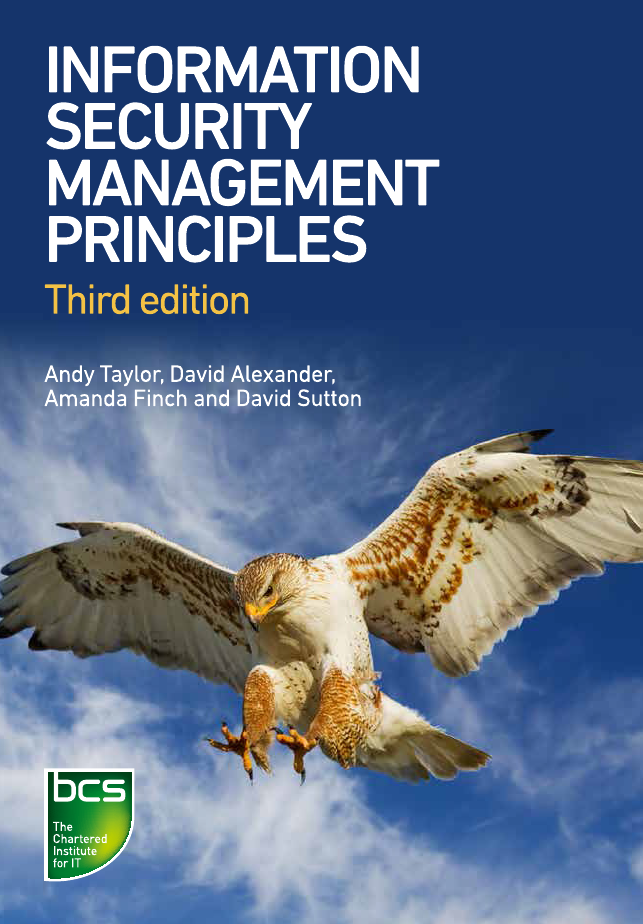